Данные ССРТ
Как использовать изображения Солнца, полученные на ССРТ
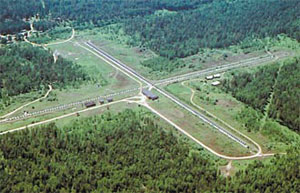 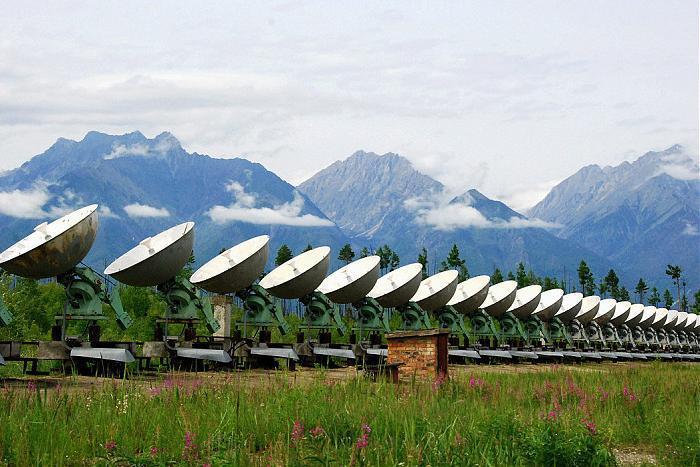 Siberian Solar Radio Telescope (SSRT): 
    solar-oriented cross-shaped interferometer.
    Operated by the Institute of Solar-Terrestrial Physics.
    Located: 220 km from Irkutsk, Russia (N51°, E102°).
     Current parameters:
 Baseline: 622 m;
 256 antennas;
 Working frequency: 5.7 GHz;
 Temporal resolution (1D / 2D): 14/100 ms / 2-3 min;
 Angular resolution (1D / 2D): up to 15’’ / 21’’.
Аддитивный и корреляционный режимы
Аддитивный и корреляционный режимы
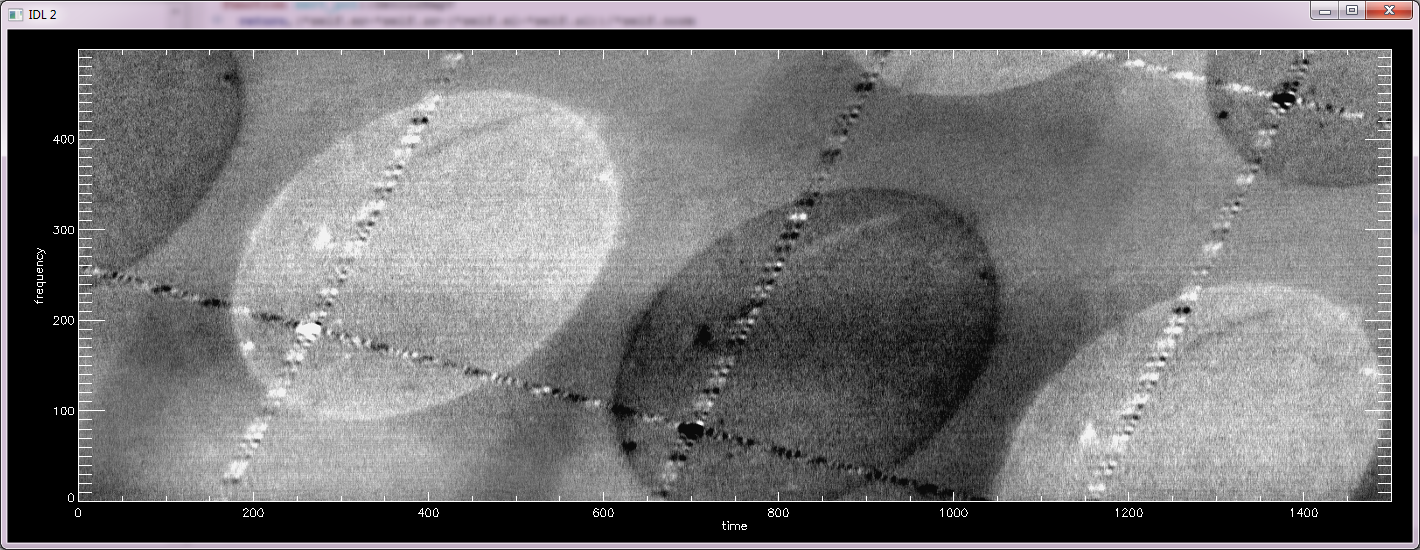 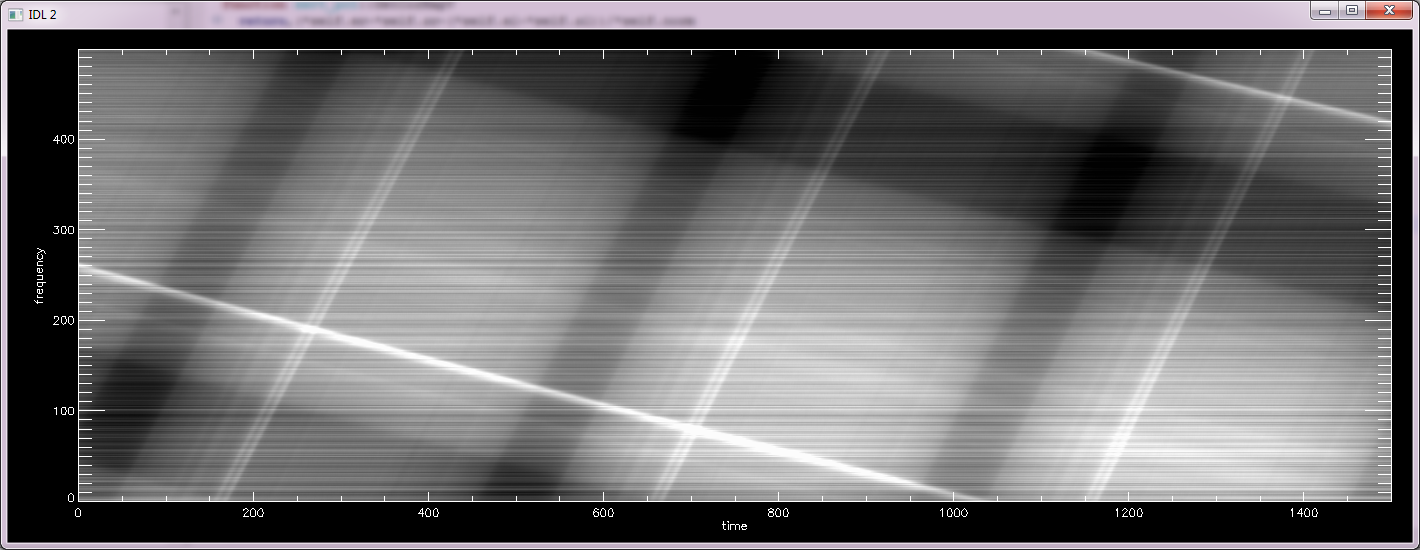 Данные наблюдений в открытом доступе
Ежедневные изображения Солнца для всего периода наблюдений.
Одно изображение в сутки на момент кульминации
Построены с помощью программы Лесового С.В. 
Используется модификация алгоритма Clean
ftp://ftp.iszf.irk.ru/ssrt/fits/
Ежедневные изображения Солнца с сохранением слабоконтрастных объектов
Усредненное изображение за день
Используется модификация Multiscale Clean и последующая адаптивная фильтрация
http://ssw.iszf.irk.ru/
Сравнение
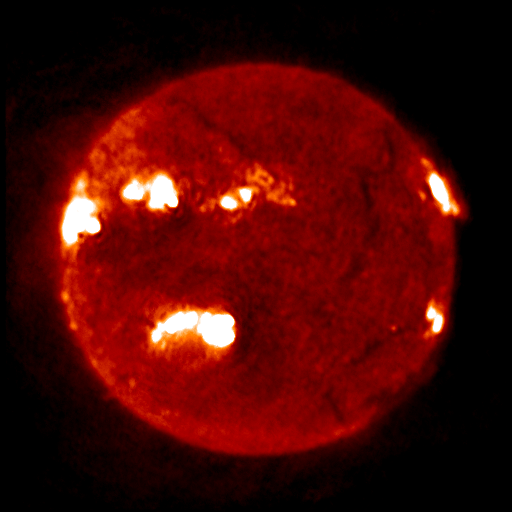 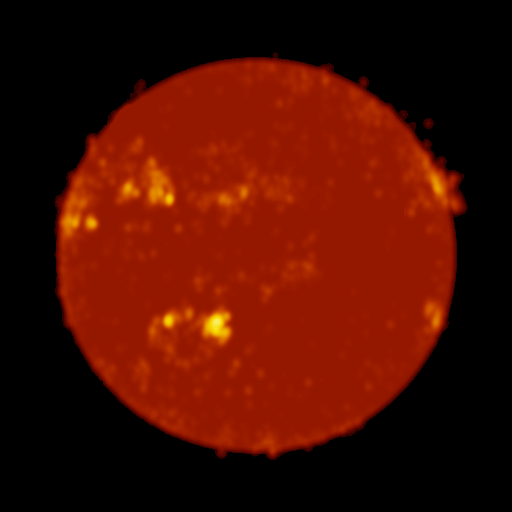 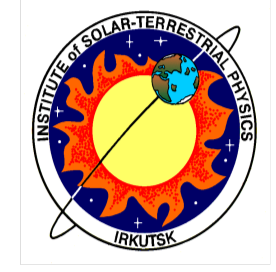 Этапы работы алгоритма
Предварительная обработка первичных данных и получение радиоизображений.
 Восстановление радиоизображений  с помощью одной из модификаций алгоритма CLEAN
 Фильтрация восстановленных радиокарт адаптивным алгоритмом
ИСЗФ СО РАН
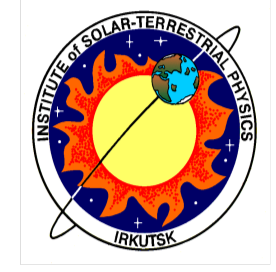 Восстановление сильных источников (CLEAN)
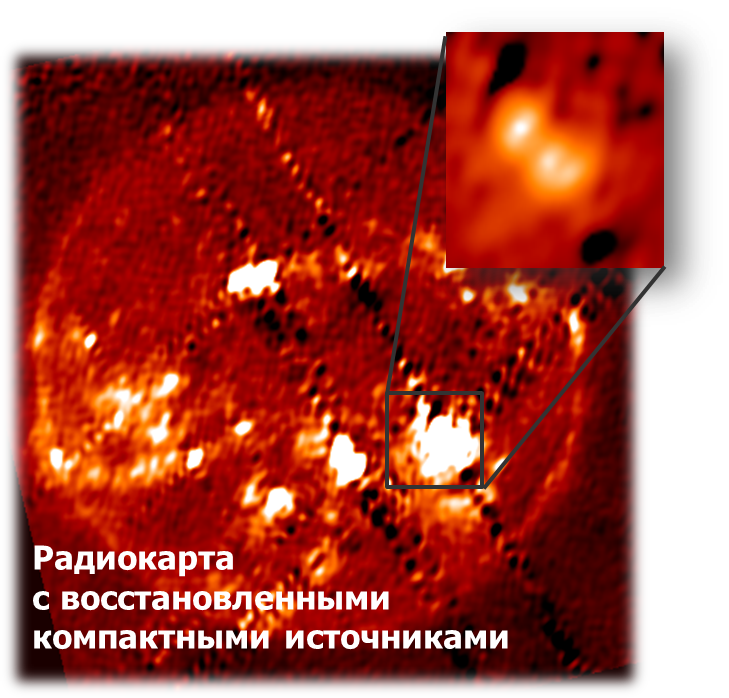 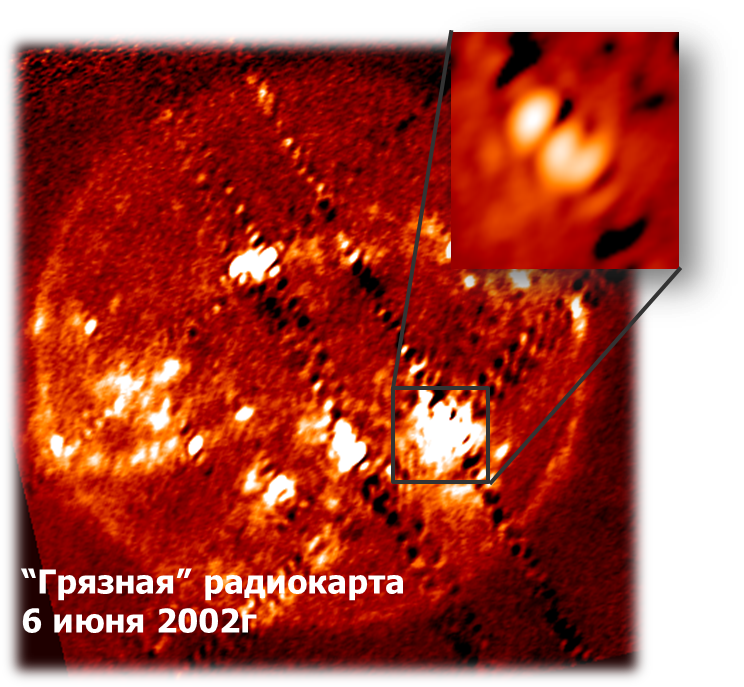 ИСЗФ СО РАН
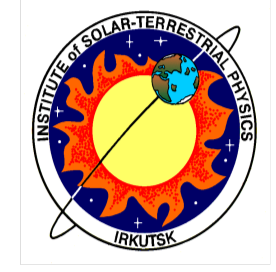 Адаптивная фильтрация
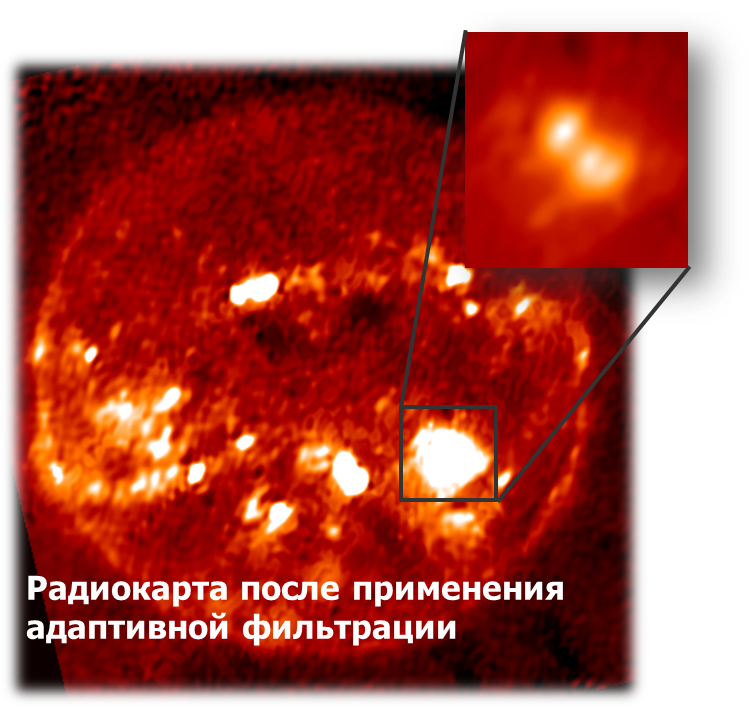 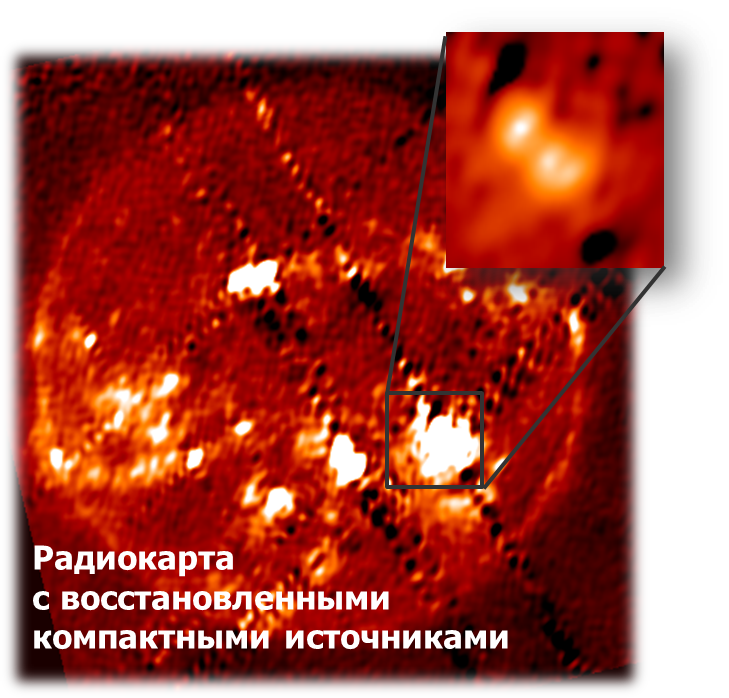 ИСЗФ СО РАН
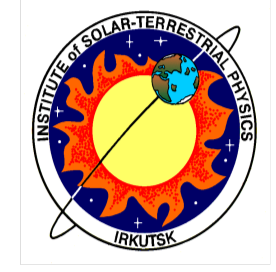 Результат с накоплением в 1 час
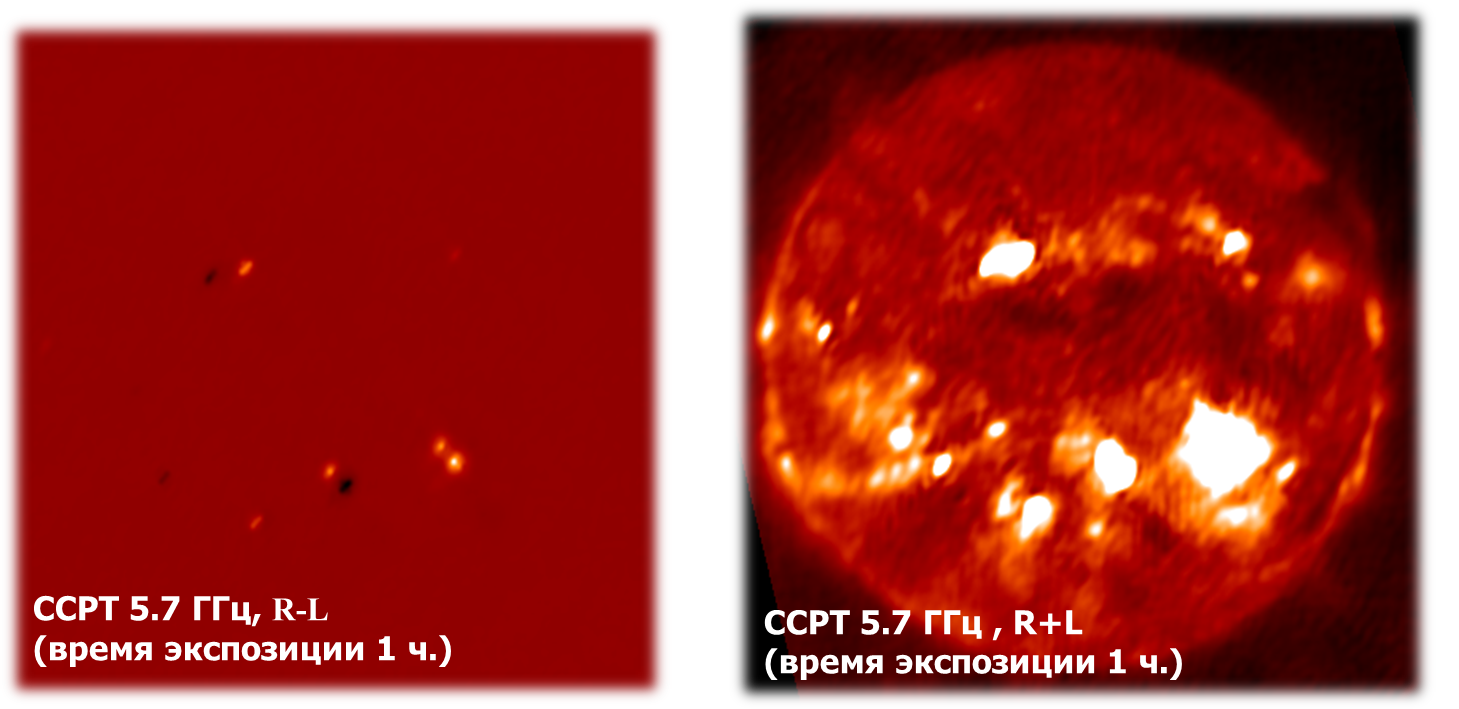 ИСЗФ СО РАН
Данные доступные по запросу
Изображение на заданное время, если проводились наблюдения
Лучшие условия наблюдения: апрель - август, в середине дня (05:00 UT ± 3 часа)
Аддитивные данные.